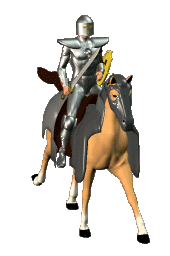 THE CRUSADES
A Quest for the Holy Land
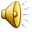 Crusades
A long series or Wars between Christians and Muslims
They fought over control of Jerusalem which was called the Holy Land because it was the region where Jesus had lived, preached and died
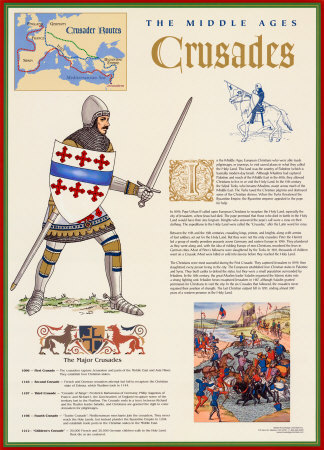 Causes of the Crusades
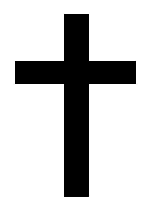 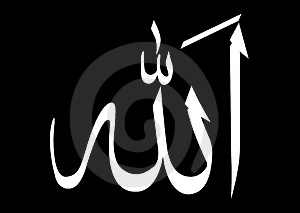 The Call to Arms
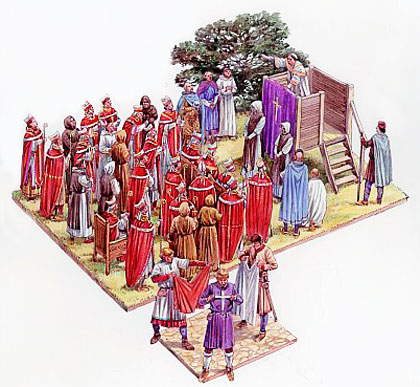 Pope Urban II called for the defeat of the Turks, returning the Holy Land to the Christians
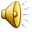 Who Answered the Call?
Feudal Lords

Knights

Peasants
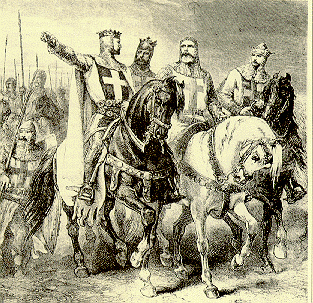 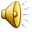 The First Crusade (1096-1099)
Peasant army
Untrained
Lacked military equipment
Many killed by Muslim Turks
Knights
Succeeded in capturing Jerusalem
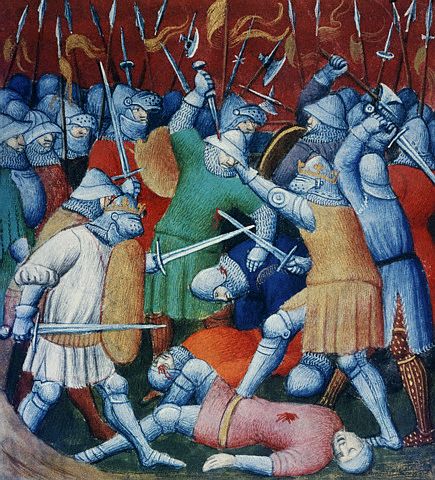 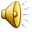 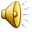 Second Crusade (1147-1149)
After victory many Christians went back home.
The Turks eventually took back much of the territory.
King of France and Emperor of Germany sent troops to stop the Turks.
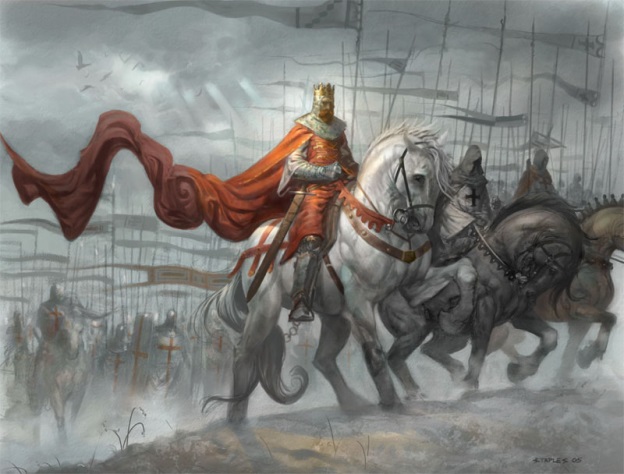 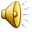 Second Crusade (1147-1149)
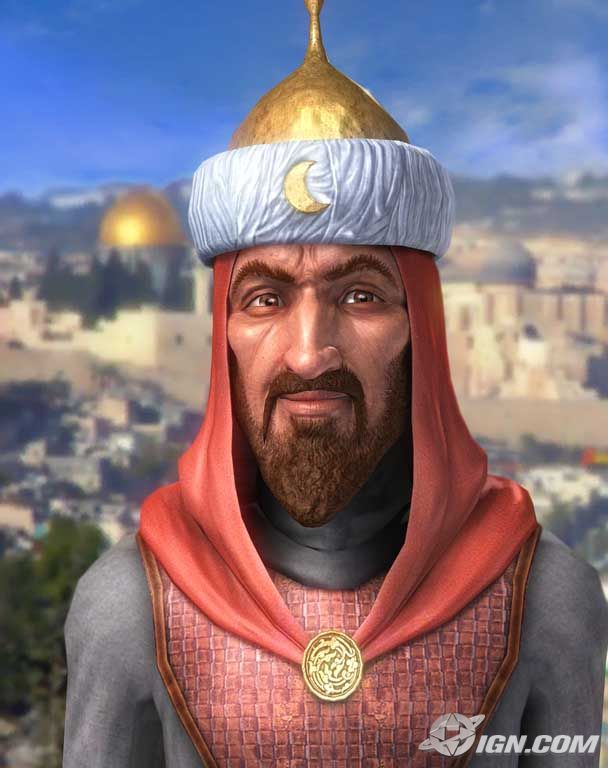 Saladin leads the Muslim Turks to victory, defeating the Christians
* He was considered a very wise ruler. He was known for his sometimes kind treatment of fallen enemies. Many Christians saw him as a model of knightly chivalry.
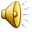 Third Crusade (1189-1192)
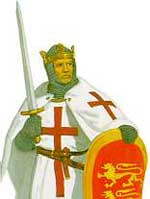 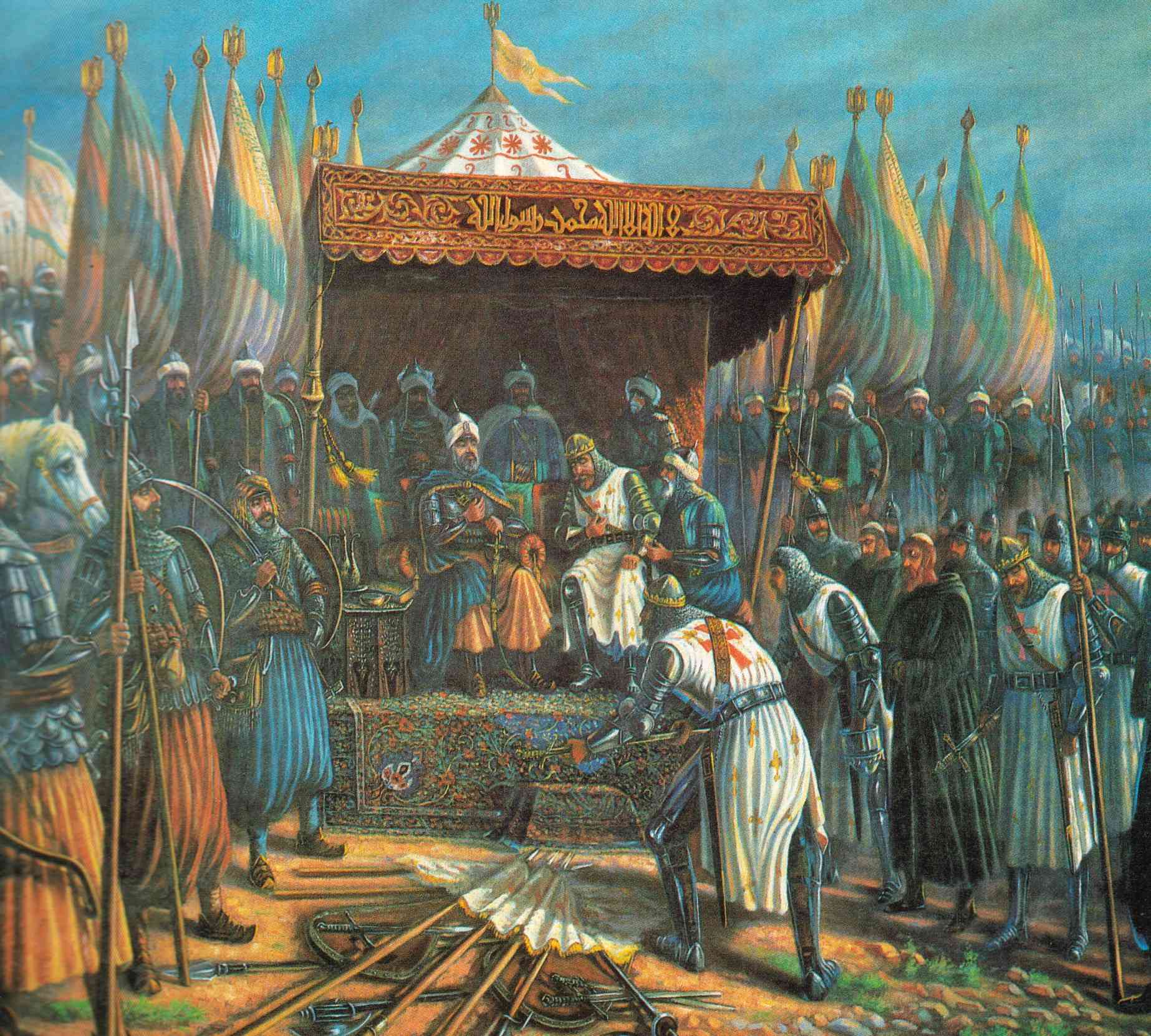 King Richard of England convinces the Turks to allow Christians to visit the Holy Land
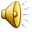 Crusades Continue Through 1200’s
Several more crusades attempted with no victories for the Christians
Children’s crusade, - 30,000 soldiers - many of them under 12 years old – Never made it to the Holy Land
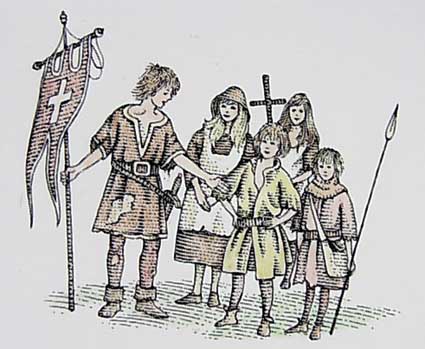 Results of the Crusades
Improvements – Ships, Maps, Explorers
Feudalism declines because Feudal lords die or 	spend too much money on military.
Turks still rule the Holy Land 
Travel – Europeans want to travel more
Trade – Europeans want product from the East 	such as sugar, cotton, silk, spices, etc.
Assignment: Recruitment Poster
Use this PowerPoint to create a recruitment poster on PicCollage. Your project should include:

A definition of the crusades.
A map of the crusades.
The four causes of the crusades.
Pope Urban’s call for defeat of the Turks to return the holy land to the Christians.
Who answered or needs to answer the call.
A description of all four crusades.
The results of the crusades.